30.04.2021 г.
Тригонометрия в жизни
«Каждая решенная мною задача становится образом, который служит впоследствии для решения других задач» 
Р.Декарт
Видеофильм
Проверка знаний
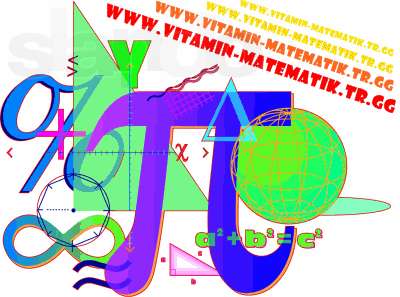 Игра «Верю – Не верю».
Решение простейших тригонометрических уравненийЧастные случаи
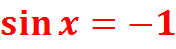 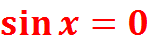 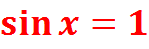 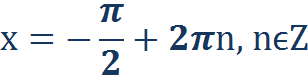 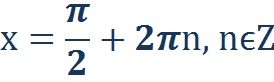 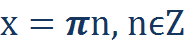 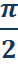 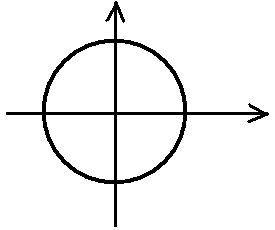 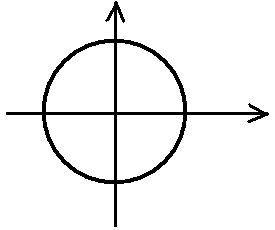 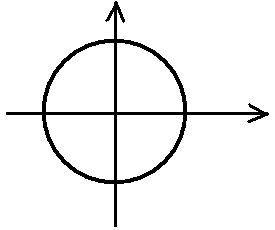 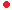 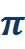 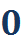 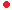 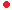 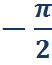 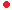 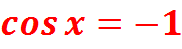 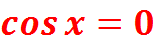 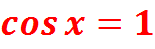 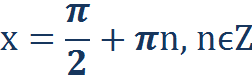 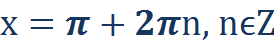 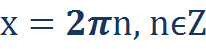 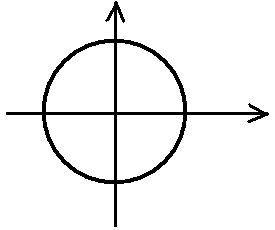 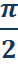 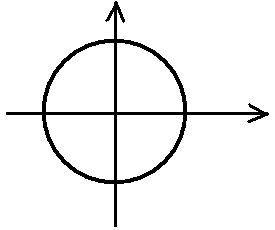 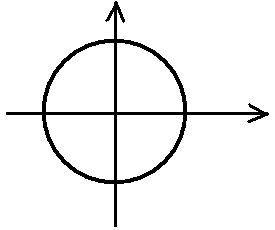 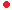 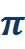 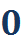 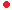 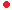 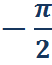 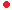 Решение простейших тригонометрических уравнений
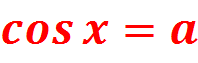 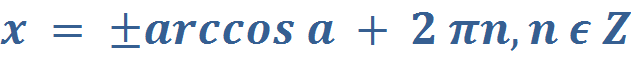 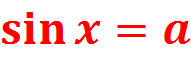 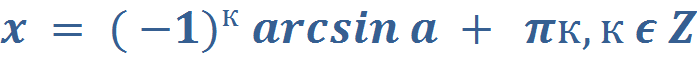 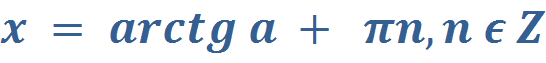 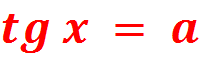 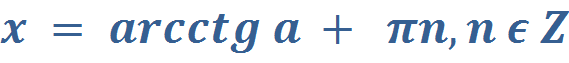 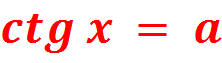 Содержание
5
Установи  соответствие
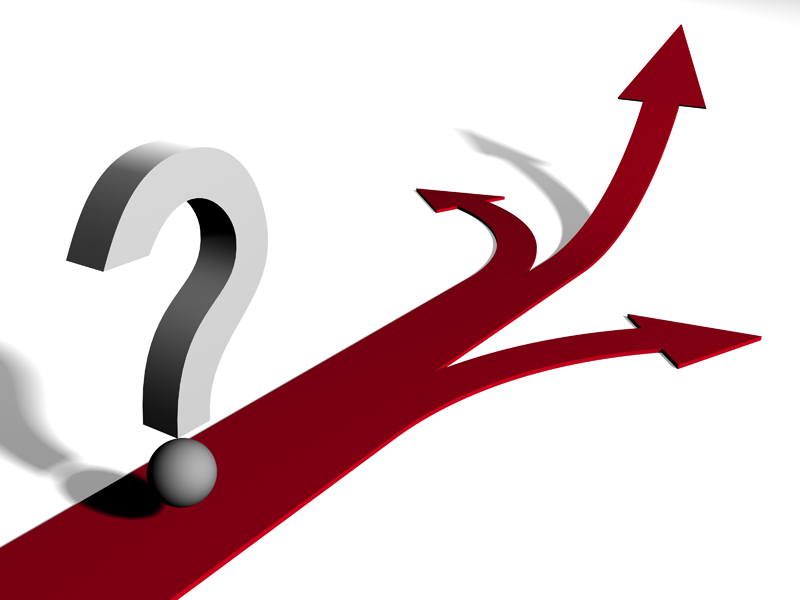 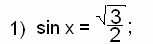 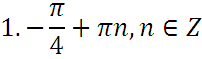 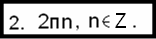 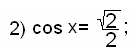 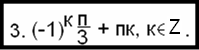 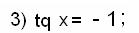 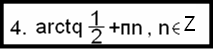 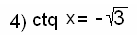 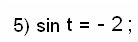 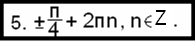 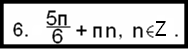 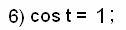 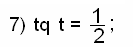 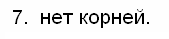 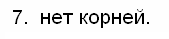 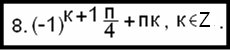 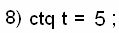 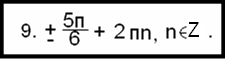 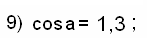 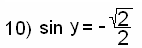 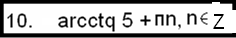 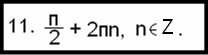 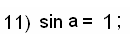 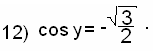 Разбить уравнения по группам
3 sin x+ 5 cos x = 0
5 sin2 х  - 3 sinх  cos х - 2 cos2х =0
cos 2х + cos х =0
6 sin2x – 5sin x + 1 =0
классификация уравнений 
по группам
Уравнения, сводящиеся
 к простейшим:
Уравнения, сводящиеся
 к квадратным уравнениям
cos 2х + cos х =0
6 sin2x – 5sin x + 1 = 0
Однородные уравнения
 первой и второй степени:
3 sin x+ 5 cos x = 0
5 sin2 х  - 3 sinх  cos х - 2 cos2х =0
Проверка
Уравнения, сводящиеся к простейшим:
Проверка
Уравнения, сводящиеся к квадратным уравнениям
cos 2х + cos х =0
6 sin2x – 5sin x + 1 = 0
Проверка
Однородные уравнения первой и второй степени:
3 sin x+ 5 cos x = 0
5 sin2 х  - 3 sinх  cos х - 2 cos2х =0
Физминутка и релаксация.
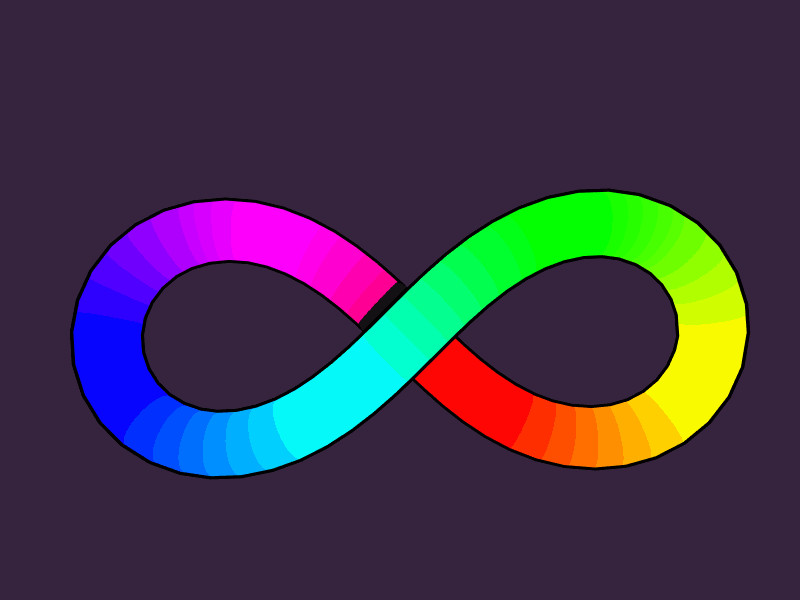 Моделирование биоритмов человека
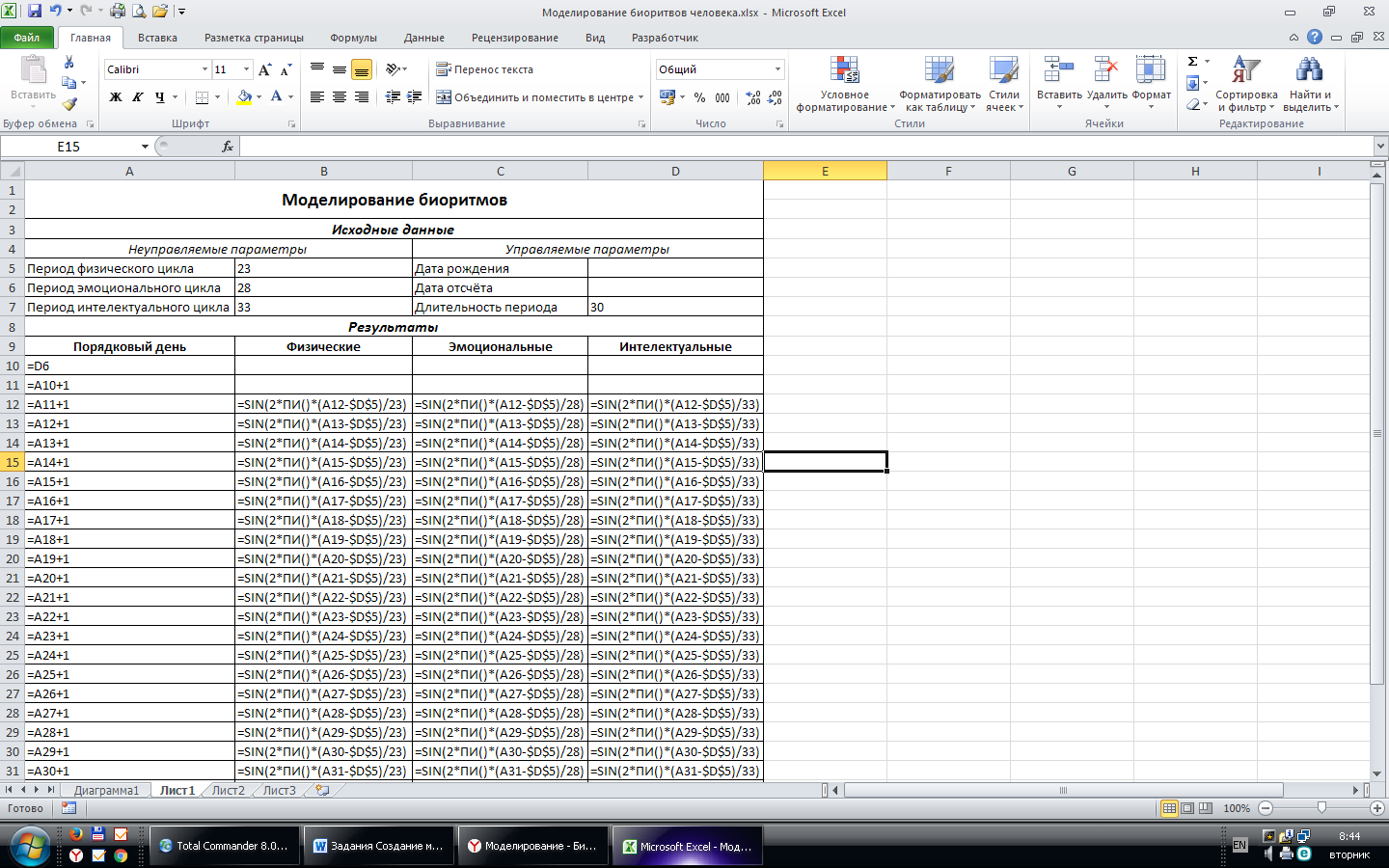 Функция описания биоритмов:
где  t - текущая дата
        t0 - дата рождения
       Tr  - периоды
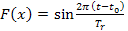 =SIN(6,28*(A10-$D$5)/23)
В
С
А
D
Решение геометрической  задачи
Биссектриса одного из острых углов прямоугольного треугольника в шесть раз короче гипотенузы. Найдите острые углы этого треугольника.
Решение задачи
ДАНО:     АВС 
 угол С = 90
ВД- биссектриса
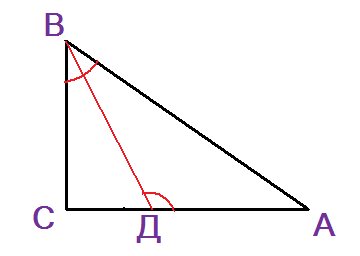 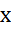 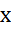 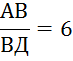 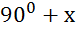 90 – 2x
НАЙТИ :                ,
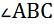 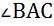 Решение   геометрической   задачи
РЕШЕНИЕ:
Пусть
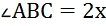 Применив теорему синусов к треугольнику АВД, найдем, что
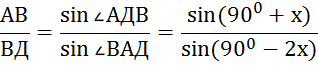 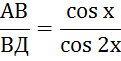 Учитывая условия задачи, получаем:
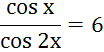 Задача  продолжение
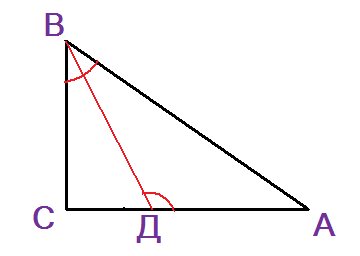 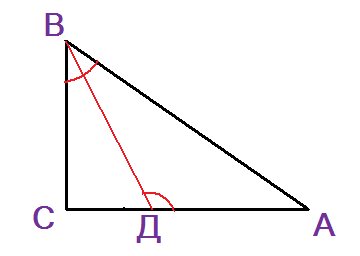 Решение задачи сводится 
к решению тригонометрического уравнения
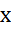 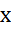 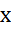 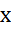 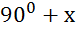 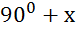 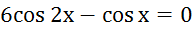 90 – 2x
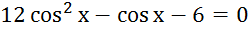 Решение   геометрической   задачи
Решаем квадратное уравнение относительно            ,получаем
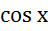 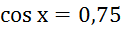 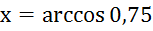 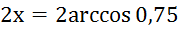 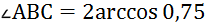 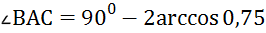 ОТВЕТ:
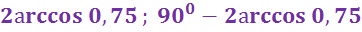 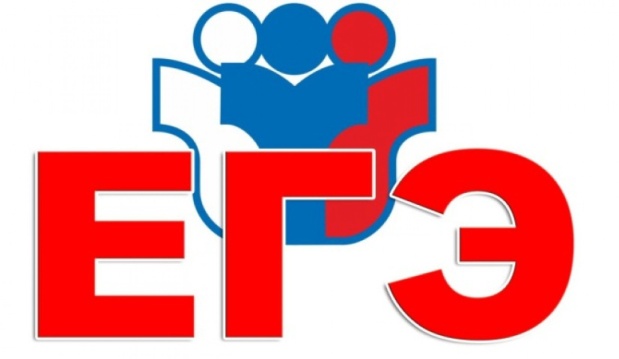 Задание №13  (профильный уровень)
=1,25
Решить уравнение :
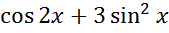 Найдите все корни этого уравнения, 
принадлежащие отрезку
]
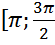 Ответ:  а)

              б)
18
Домашнее задание
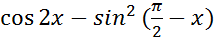 Решить уравнение:
= 0,25
Найти корни этого уравнения, принадлежащие отрезку
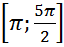 Продолжи предложение
Сегодня я узнал…..
Было трудно…..
Я научился……………
Меня заинтересовало………….
Мне захотелось………
Меня удивило…………………
Теперь я могу………….